Международный опыт работы СКК 
лучшие практики
Габриела Ионашку, ЮНЭЙДС
20 сентября, 2019
Источник
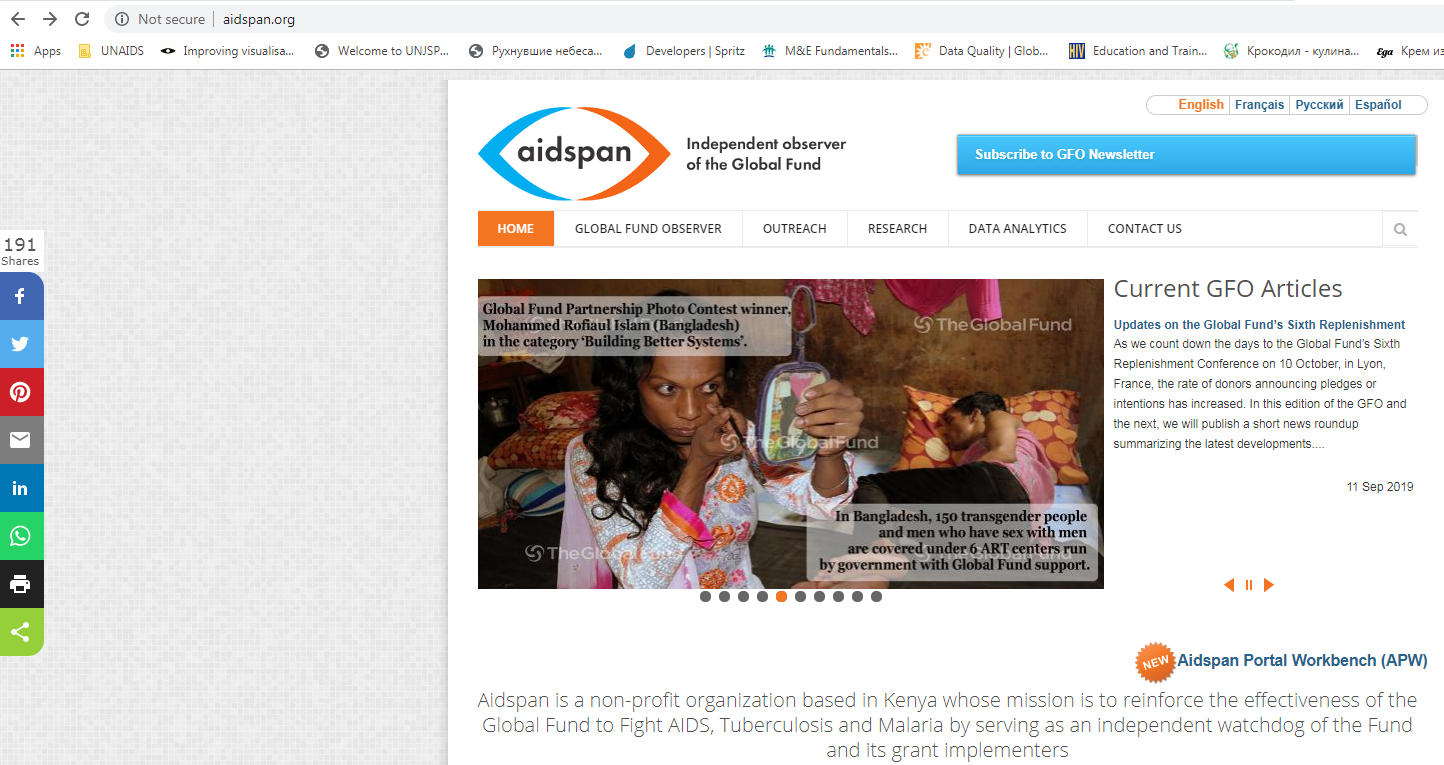 Анализы
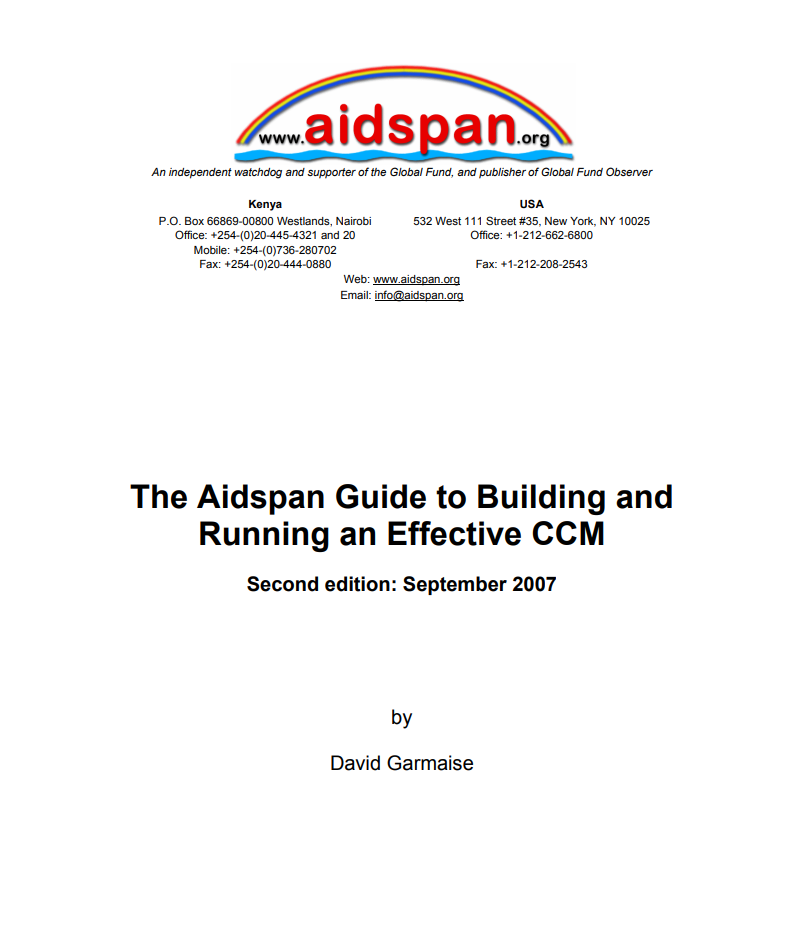 Структура
СКК и его взаимодействие с существующими структурами 
Представительство
Техническая подготовка 
Финансирование 
Мониторинг и оценка 
Коммуникация и обмен информацией
Взаимодействие с существующими структурами
Официальный статус 
Максимальная интеграция с государственными структурами 
Сильный секретариат 
Партнерство с техническими партнерами 
Партнерство с неправительственным и частным сектором 
Процесс работы между заседаниями
Представительство
Уровень
Техническая подготовка членов СКК
Знай свою эпидемию
Обучающие сессии по работе СКК
Постоянные обучающие сессии по техническим аспектам 
Обучающие сессии по инновациям
Финансирование
Обеспечение работы Секретариата
Исследования и аудиты мероприятий на эффективность затрат
Операционные исследования 
Мониторинг (налаженная отчетность и визиты на местах)
Мониторинг и оценка
Хотя бы одно тематическое заседание по мониторингу (индикаторы, оценочные данные, оценка эффективности затрат и возможные сценарии)
Базы данных на услуги
Коммуникация и обмен информацией
Вебсайт 
Новостная лента 
Сборник по лучшим национальным практикам
Сборник сервисов и услуг
Вебинары
Спасибо за внимание!